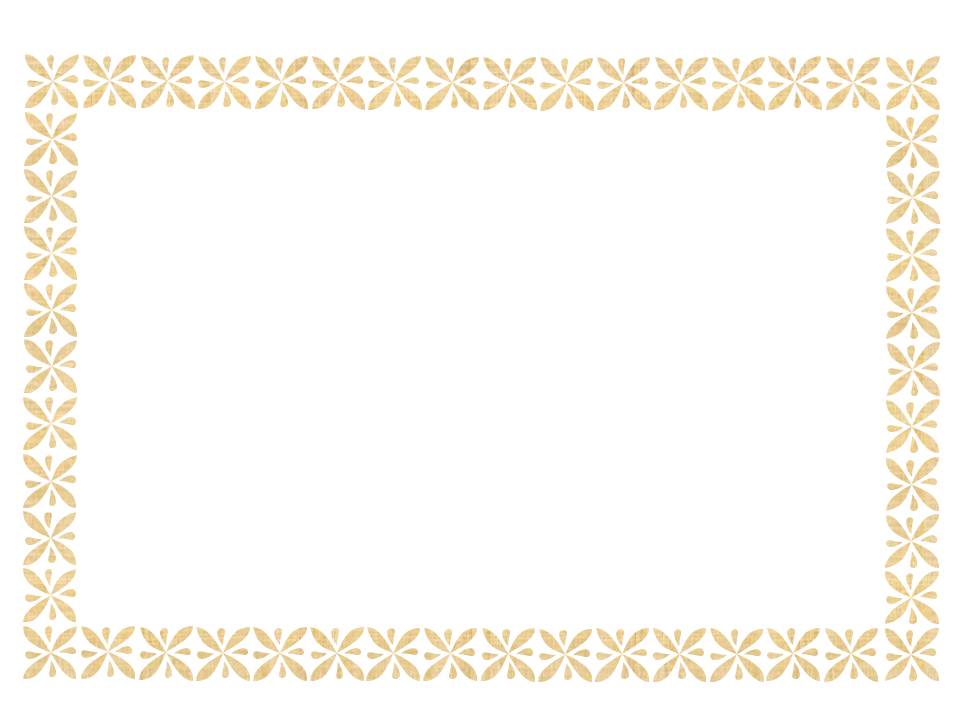 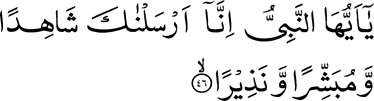 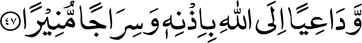 O Prophet, truly We have sent thee as a Witness, and Bearer of glad tidings, and a Warner,
And as a Summoner unto Allah by His command, and as a Lamp that gives bright light. [33:46-47]
1
Propagate!
333,000,000 Americans need to know about Islam

It is our responsibility and we have to do it.

One Nasir has to reach more than 100,000!
One Nasir to 2,000 Muslims!

Under the banner of Khilafat, we can achieve a lot!
In Sha Allah.
2
Many Campaigns
Muslims for Peace
Muslims for Life
Muslims for Loyalty
Peace through Messiah

Great effort and participation all over the country
3
First Tabligh Question in the Monthly Report
How many Ansar participated in all the propagation activity arranged by Ansar, Jama‘at or any other auxiliary? _____ (Please count a Nasir only once)


If you enter zero...
4
What Else Can You Do?
5
Types of Tabligh
Indirect Tabligh
television, books in library, newspaper article, radio, Review,  Sunrise, posting on internet, CD, DVD, billboard
Im-personal contact
Direct Tabligh
interfaith, seminar, exhibition, leaflet distribution, bookstall, book fair, open house, bus, trailer, lectures in schools
Personal contact
Personal inter-action
One-on-One Tabligh
repeat visits to small towns, retirement homes, ethnic groups, meetings with missionary
Partici-pation
Jum‘ah, Jalsa, events, Salat
Partici-pation
6
Types of Tabligh
Indirect Tabligh
television, books in library, newspaper article, radio, Review,  Sunrise, posting on internet, CD, DVD, billboard
Im-personal contact
Direct Tabligh
interfaith, seminar, exhibition, leaflet distribution, bookstall, book fair, open house, bus, trailer, lectures in schools
Personal contact
Personal inter-action
One-on-One Tabligh
repeat visits to small towns, retirement homes, ethnic groups, meetings with missionary
Partici-pation
Jum‘ah, Jalsa, events, Salat
Partici-pation
Next Questions
How many nonmembers were brought to the mosque/center or an event by Ansar (Jum‘ah, Salat, open house, meeting with missionary, interfaith meeting, Jalsa Salana, Jama‘at events, mosque/center visit)? _____ (Please count a nonmember only once)
8
Types of Tabligh
Indirect Tabligh
television, books in library, newspaper article, radio, Review,  Sunrise, posting on internet, CD, DVD, billboard
Im-personal contact
Direct Tabligh
interfaith, seminar, exhibition, leaflet distribution, bookstall, book fair, open house, bus, trailer, lectures in schools
Personal contact
Personal inter-action
One-on-One Tabligh
repeat visits to small towns, retirement homes, ethnic groups, meetings with missionary
Partici-pation
Jum‘ah, Jalsa, events, Salat
Partici-pation
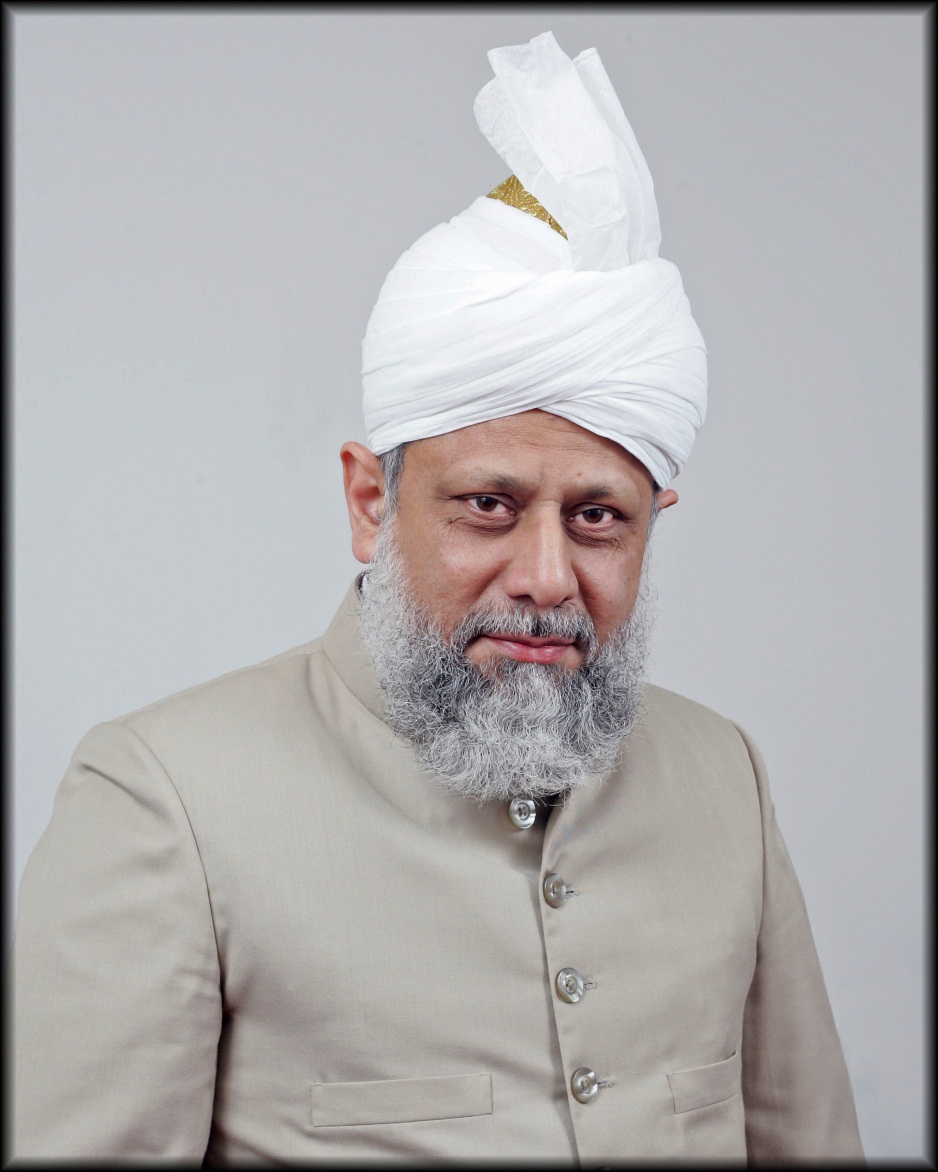 Visit small townsand make contactsVisit retirement homes and make contactsMake contacts with immigrant communities
10
Next Questions
How many nonmembers were contacted by Ansar in visits to small towns, retirement homes, ethnic groups, etc. _____ (Please count a nonmember only once)
11
261 visits to small towns 
last year


282 nonmembers 
brought to mosques to meet the missionaries
12
Types of Tabligh
Indirect Tabligh
television, books in library, newspaper article, radio, Review,  Sunrise, posting on internet, CD, DVD, billboard
Im-personal contact
Direct Tabligh
interfaith, seminar, exhibition, leaflet distribution, bookstall, book fair, open house, bus, trailer, lectures in schools
Personal contact
Personal inter-action
One-on-One Tabligh
repeat visits to small towns, retirement homes, ethnic groups, meetings with missionary
Partici-pation
Jum‘ah, Jalsa, events, Salat
Partici-pation
Next Questions
How many events were held specifically for nonmembers organized by Jama‘at,  Ansar or Khuddam? _____ 
How many total nonmembers came to the events held specifically for nonmembers? _____
14
Interfaith events held last year
184

Nonmember participants
7,466
15
Types of Tabligh
Indirect Tabligh
television, books in library, newspaper article, radio, Review,  Sunrise, posting on internet, CD, DVD, billboard
Im-personal contact
Direct Tabligh
interfaith, seminar, exhibition, leaflet distribution, bookstall, book fair, open house, bus, trailer, lectures in schools
Personal contact
Personal inter-action
One-on-One Tabligh
repeat visits to small towns, retirement homes, ethnic groups, meetings with missionary
Partici-pation
Jum‘ah, Jalsa, events, Salat
Partici-pation
Next Questions
How many flyers, leaflets, CDs, DVDs and books were distributed or placed in reading rooms or libraries by Ansar? _____
Number of Bai’ats realized through the efforts of Ansar: _____
17
605 publications

19 Bai‘ats
18
The Last Question
What Tabligh activity was initiated, managed, supported or conducted by local Majlis or Ansar such as propagation days, open houses, bookstalls, book fairs, mobile or stationary exhibitions, interfaith meetings, seminars, lectures, TV/Radio programs, billboards, publications in newspapers, postings on internet, subscription to the Review of Religions for libraries or nonmembers, contact by mail, email or phone, etc? Please list each by date and name and give details of the activity preferably in numbers. (Examples: 5 Ansar went to 2 small towns Littleton and Miniton and had discussions with 10 nonmembers. 3 Ansar helped man bookstall and distributed 30 leaflets. One Nasir gave a talk on Islam in the US at Middleton College to a class of 45 students.)
19
How?
20
Tabligh Work Flow
Plan in Amilah
Take plan to general meeting
Review performance
Make teams
Measure performance
21
Bookstall at farmers’ market or at flea market or at a fair or at book fair
Visits to small towns, retirement homes, ethnic groups, correctional facilities, jails, etc.
Dā‘īn Teams
Flyers distribution to individual and books placement in libraries
Open houses, TV/Radio programs,  billboards
Interfaith meeting, lecture or a seminar at a university or at a college or at a school
Exhibition at a library or at a fair or at a book fair
22
What Do You Need?
Flyers
Books: amibookstore.us
Space
Transportation
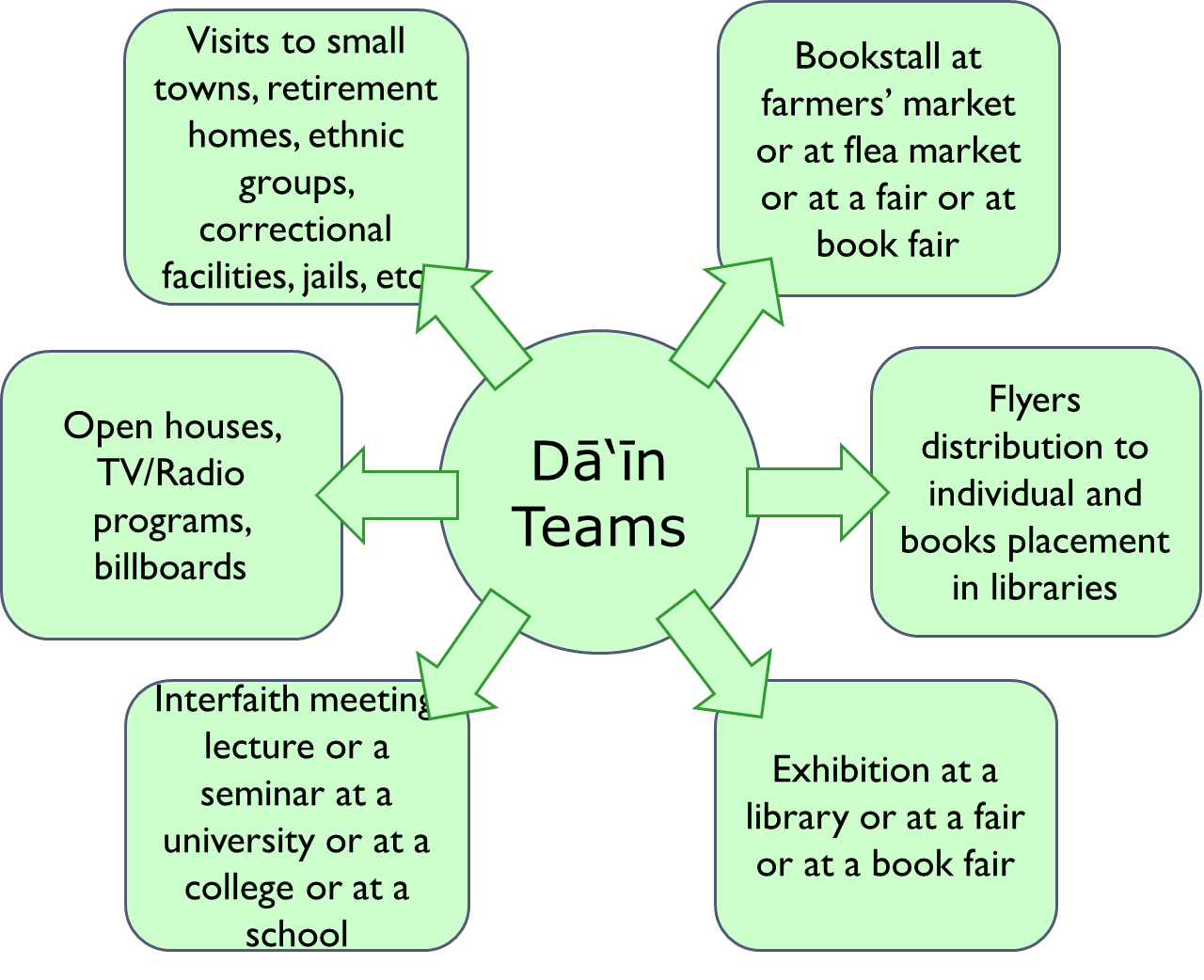 23

Tabligh Harmony
Da’i Ilallah
Muntazim Tabligh
Local Secretary Tabligh
Missionary
*
$
President
Qa’id Tabligh
Za‘im
National Secretary Tabligh
Sadr Ansarullah
Local Ansar Amilah
Local Jama‘at Amilah
Amir
24
Types of Tabligh
Indirect Tabligh
television, books in library, newspaper article, radio, Review,  Sunrise, posting on internet, CD, DVD, billboard
Im-personal contact
Direct Tabligh
interfaith, seminar, exhibition, leaflet distribution, bookstall, book fair, open house, bus, trailer, lectures in schools
Personal contact
Personal inter-action
One-on-One Tabligh
repeat visits to small towns, retirement homes, ethnic groups, meetings with missionary
Partici-pation
Jum‘ah, Jalsa, events, Salat
Partici-pation
25
Priorities
Video Programs on Public Access Community Channels

Bookstall at a busy venue

Visits to retirement homes, ethnic groups andsmall towns

Bring guests to the mosque, events, missionary

Interfaith group
26
Ahmadiyya Muslim TV Programs on Local Cable Channels
Free or nominal cost
Pre-recorded DVDs available
Record your own

Drop off new DVDs and pick up old ones
Recycle when you run out
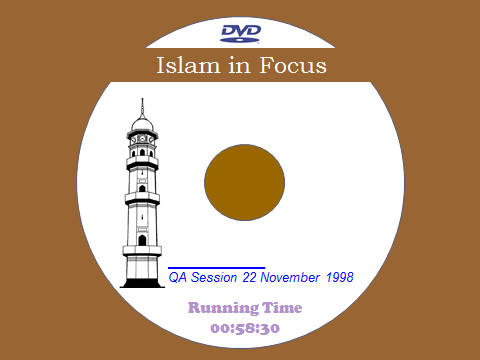 27
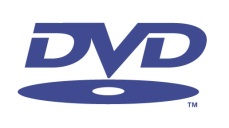 Islam in Focus
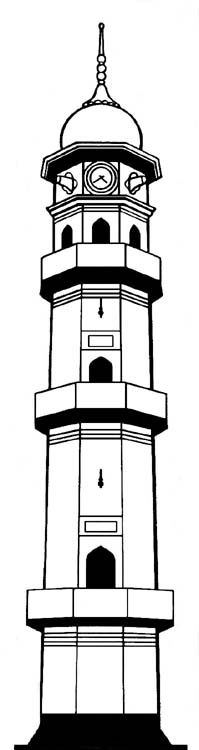 _________QA Session 22 November 1998
Running Time00:58:30
28
Ansar Majalis
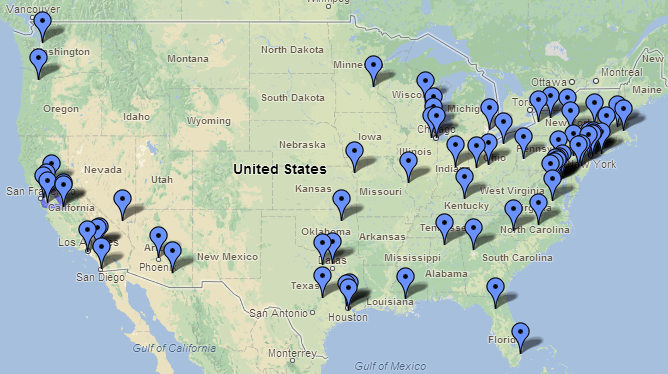 29
Weekly Ahmadiyya Muslim Programs On Local Cable Channels
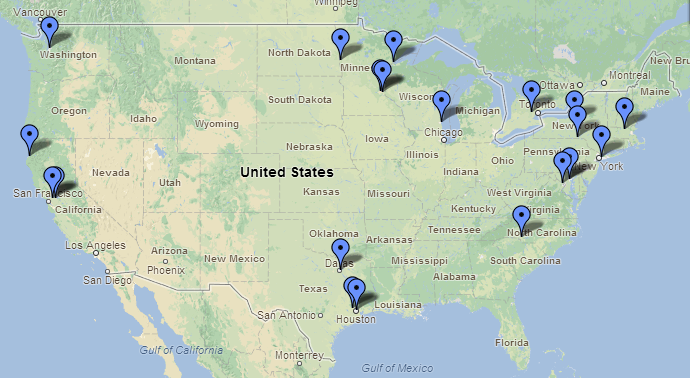 https://maps.google.com/maps/ms?msa=0&msid=207409470923916004785.0004d1a2a610c81e0f037
30
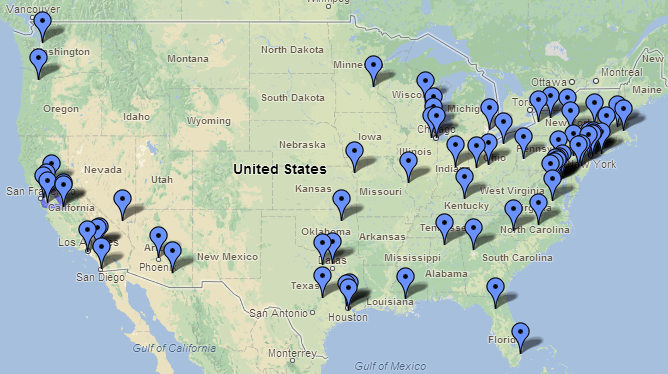 Ansar Majalis
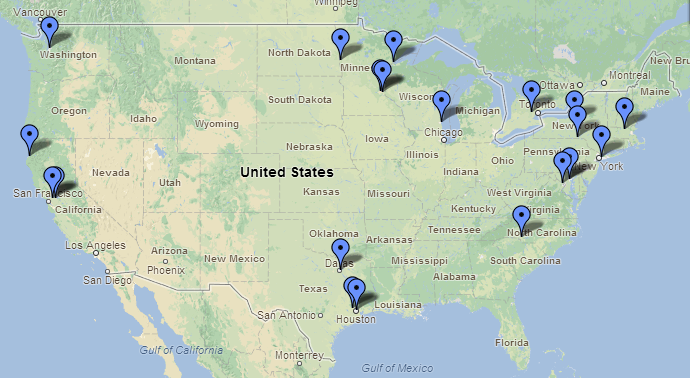 PACT Majalis
31
Weekly Ahmadiyya Muslim Programs On Local Cable Channels10 States, 20 Cities
32
Where do Ansar live?
~ 2500 Ansar
2494 to be exact

942 Towns
Currently playing in 20 towns

45 States
Currently covering 10 states
33
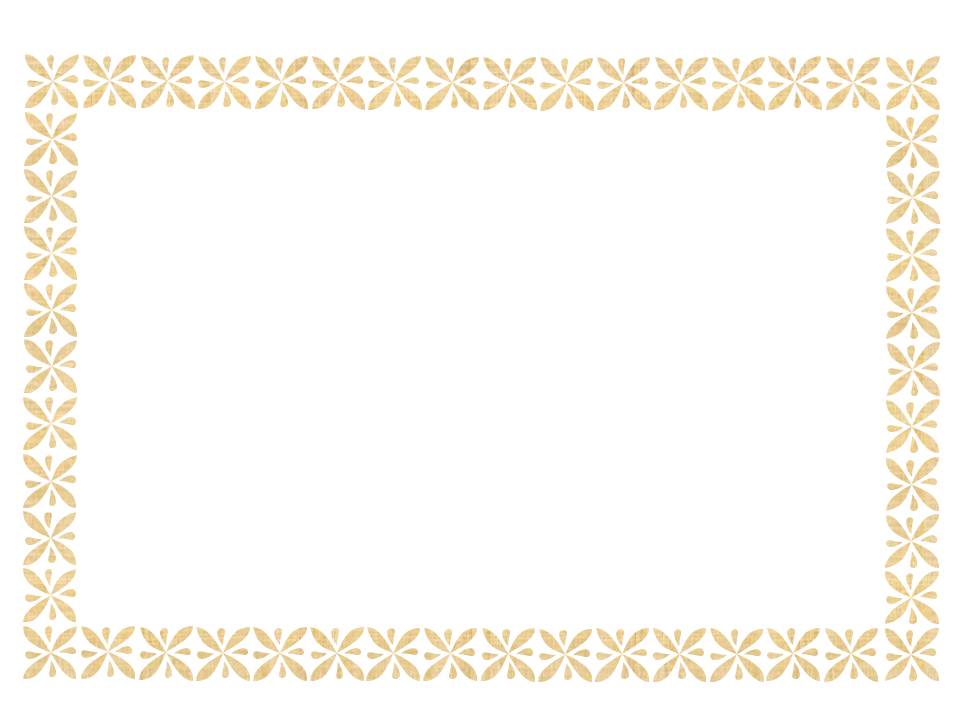 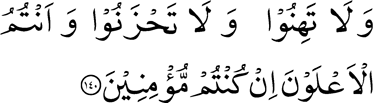 Slacken not, nor grieve; and you shall certainly have the upper hand, if you are believers. [3:140]
34
Majalis Ranking
35
Da’in Cards
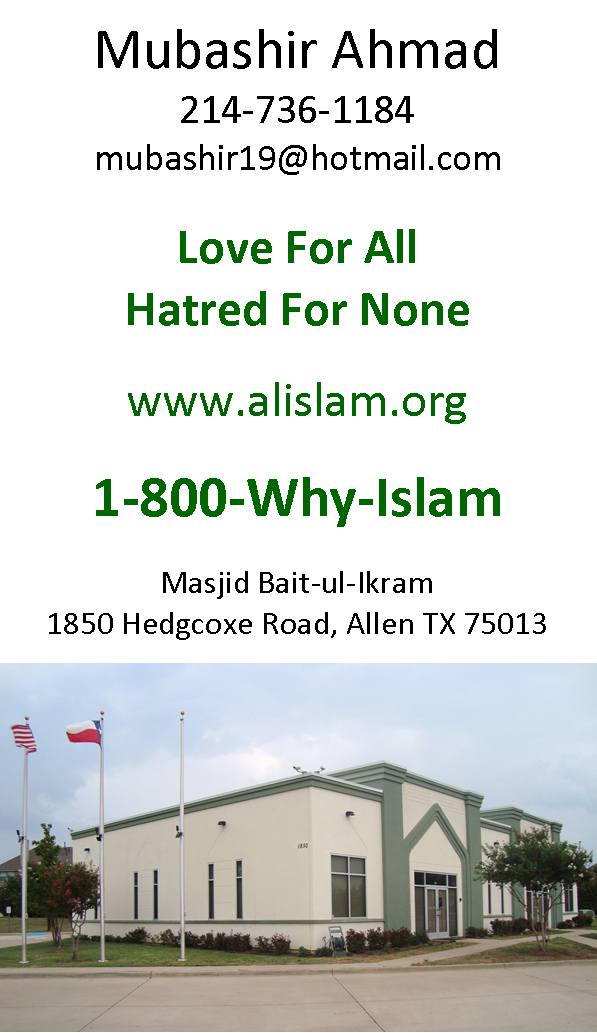 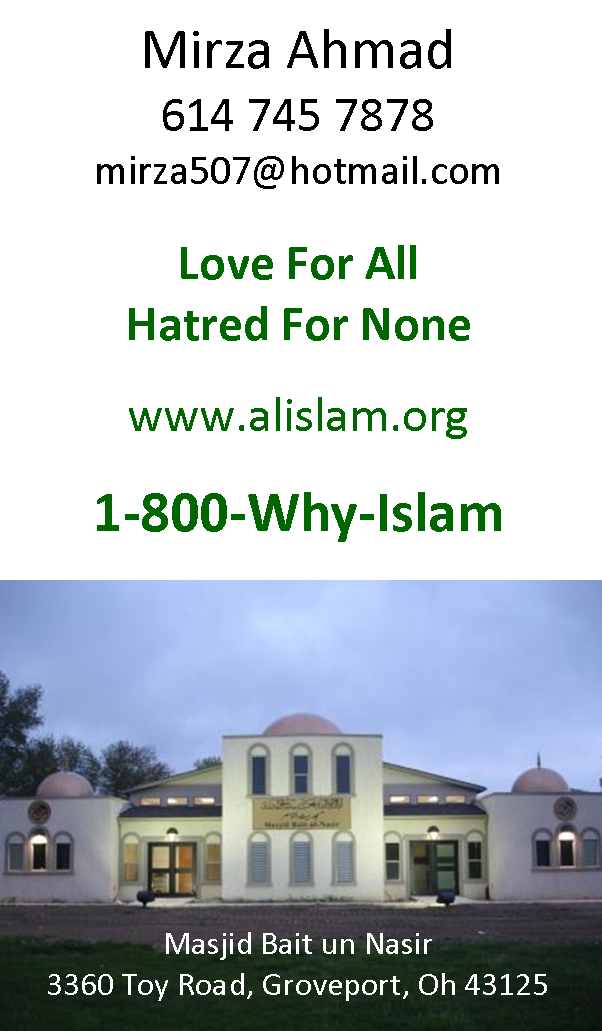 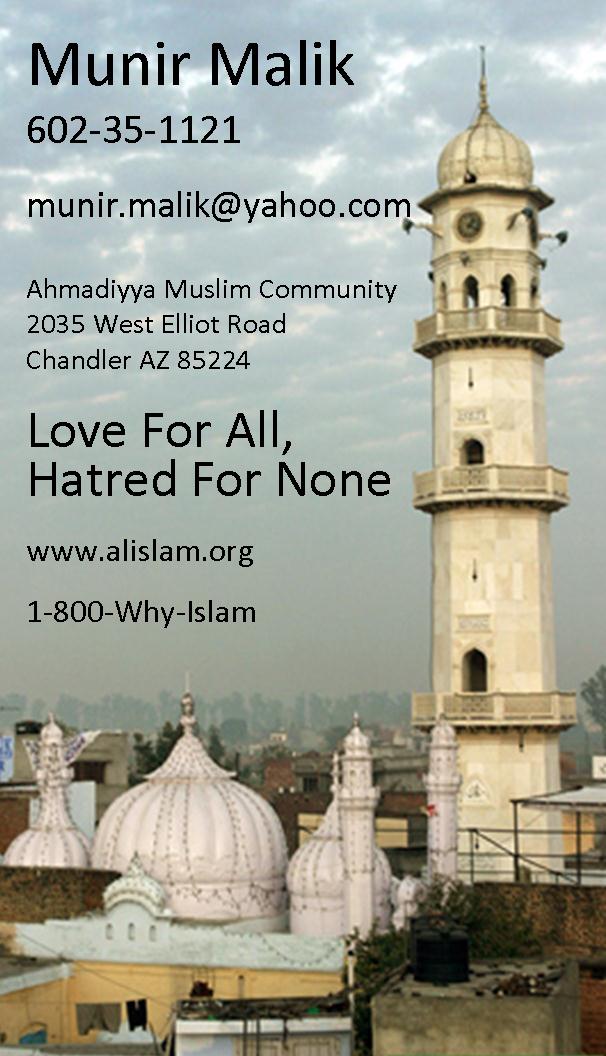 36
Contact Form
37
Online Contact Database
www.ansarusa.org/contact

Username: Zaim

Password: 40&overAdd
38
Let Us Know of Your Needs
Exhibition Posters
Quran Translations
Flyers

Welcome Center at the Mosque
Contact Form

Budget, Budget, Budget
39
Review of Religions
468
27 Libraries
20 Gifts
40
Tabligh Pipeline
Categories of contacts: 
Searching truth with good chance to become an Ahmadi. 
Conciliatory but wants to make sure and may get inclined towards Ahmadiyyat. 
Indifferent and will take a good effort to get him involved. 
Antagonistic and - even if defeated in argument - will take a lot to change.

Level of knowledge: (This is independent of category of contact or what stage he is in acceptance)
Rudimentary or little (ilm-ul-yaqin). 
Some knowledge (‘ain-ul-yaqin). 
Well-read (haqq-ul-yaqin). 

Stages of journey towards acceptance: 
Introduced (contacted only once or got some info only once or a couple of times). 
Interested (contacted more than a couple of times). 
Engaged (reading himself, listening, asking questions, resolving doubts and ambiguities, coming to events to listen) 
Participating (coming to mosque for Friday services or Prayer services, spending time with Ahmadis)
41
What Your Majlis Can Do?
A.	Nonmember meeting with missionary
B.	Visits to small towns, retirement homes, ethnic groups, correctional facilities, jails, etc. 
C.	Bookstall at farmers’ market or at flea market or at a fair or at book fair
D.	Interfaith meeting, lecture or a seminar at a university or at a college or at a school
E.	Exhibition at a library or at a fair or at a book fair
F.	Flyers distribution to individual and books placement in libraries
G.	Open houses, TV/Radio programs, billboards
42
Types of Interaction
Introduction (little or no interaction, anonymous, impersonal): 
alislam web site, Review of Religions, Muslim Sunrise, newspaper article, posting on internet, radio, television, books in library, CD, DVD, billboard
43
Types of Interaction
Introduction (little or no interaction, anonymous, impersonal): 
alislam web site, Review of Religions, Muslim Sunrise, newspaper article, posting on internet, radio, television, books in library, CD, DVD, billboard 
Interaction (personal contact): 
interfaith meeting, seminar, exhibition, leaflet distribution, bookstall, book fair, open house, bus, trailer, lectures in schools, radio talk show
44
Types of Interaction
Introduction (little or no interaction, anonymous, impersonal): 
alislam web site, Review of Religions, Muslim Sunrise, newspaper article, posting on internet, radio, television, books in library, CD, DVD, billboard 
Interaction (personal contact): 
interfaith meeting, seminar, exhibition, leaflet distribution, bookstall, book fair, open house, bus, trailer, lectures in schools, radio talk show
Engagement (interpersonal contact, interpersonal dialog): 
repeat visits to small towns, repeat retirement homes visits, repeat contacts with ethnic groups, meetings with missionary
45
Types of Interaction
Introduction (little or no interaction, anonymous, impersonal): 
alislam web site, Review of Religions, Muslim Sunrise, newspaper article, posting on internet, radio, television, books in library, CD, DVD, billboard 
Interaction (personal contact): 
interfaith meeting, seminar, exhibition, leaflet distribution, bookstall, book fair, open house, bus, trailer, lectures in schools, radio talk show
Engagement (interpersonal contact, interpersonal dialog): 
repeat visits to small towns, repeat retirement homes visits, repeat contacts with ethnic groups, meetings with missionary
Participation (voluntary): 
Jum‘ah, Jalsa, events, Salat
46
Types of Interaction
Introduction (little or no interaction, anonymous, impersonal): 
alislam web site, Review of Religions, Muslim Sunrise, newspaper article, posting on internet, radio, television, books in library, CD, DVD, billboard 
Interaction (personal contact): 
interfaith meeting, seminar, exhibition, leaflet distribution, bookstall, book fair, open house, bus, trailer, lectures in schools, radio talk show
Engagement (interpersonal contact, interpersonal dialog): 
repeat visits to small towns, repeat retirement homes visits, repeat contacts with ethnic groups, meetings with missionary
Participation (voluntary): 
Jum‘ah, Jalsa, events, Salat
Acceptance: 
Bai‘at (initiation)
47
Levels of Contact
Introduction (little or no interaction, anonymous, impersonal): 
alislam web site, Review of Religions, Muslim Sunrise, newspaper article, posting on internet, radio, television, books in library, CD, DVD, billboard 
Interaction (personal contact): 
interfaith meeting, seminar, exhibition, leaflet distribution, bookstall, book fair, open house, bus, trailer, lectures in schools, radio talk show
Engagement (interpersonal contact, interpersonal dialog): 
repeat visits to small towns, repeat retirement homes visits, repeat contacts with ethnic groups, meetings with missionary
Participation (voluntary): 
Jum‘ah, Jalsa, events, Salat
Acceptance: 
Bai‘at (initiation)
Impersonal contact
Personal contact
Personal interaction
Participation
48
Tasks for Each Level
Impersonal contact
Review of Religions, Muslim Sunrise, newspaper article, posting on internet, radio, television, books in library, CD, DVD, billboard
Personal contact
interfaith meeting, seminar, exhibition, leaflet distribution, bookstall, book fair, open house, bus, trailer, lectures in schools
Personal interaction
repeat visits to small towns, retirement homes, ethnic groups, meetings with missionary
Participation
Invite to Jum‘ah, Jalsa, events, Salat
49
Tasks for Each Level
Impersonal contact
Review,  Sunrise, newspaper article, posting on internet, radio, television, books in library, CD, DVD, billboard
Indirect Tabligh
Personal contact
interfaith, seminar, exhibition, leaflet distribution, bookstall, book fair, open house, bus, trailer, lectures in schools
Direct Tabligh
Personal interaction
repeat visits to small towns, retirement homes, ethnic groups, meetings with missionary
One-on-One Tabligh
Participation
Invite to Jum‘ah, Jalsa, events, Salat
Participation
50
What can we do?
Indirect Tabligh
television, books in library, newspaper article, radio, Review,  Sunrise, posting on internet, CD, DVD, billboard
Impersonal contact
Direct Tabligh
interfaith, seminar, exhibition, leaflet distribution, bookstall, book fair, open house, bus, trailer, lectures in schools
Personal contact
One-on-One Tabligh
repeat visits to small towns, retirement homes, ethnic groups, meetings with missionary
Personal interaction
Participation
Invite to Jum‘ah, Jalsa, events, Salat
Participation
51
Qa’ids Goals
Expand PACT
Stalls in every Majlis
Visits to small towns
Introducing Islam by groups (teachers, clergy, etc.)
Personalities
Visits to regions and Majalis (Abu Bakr Ladd or ?)
Letters to Editors: Remind writers. Provide ideas.
Review subscriptions
Books in Libraries
Message to churches
52
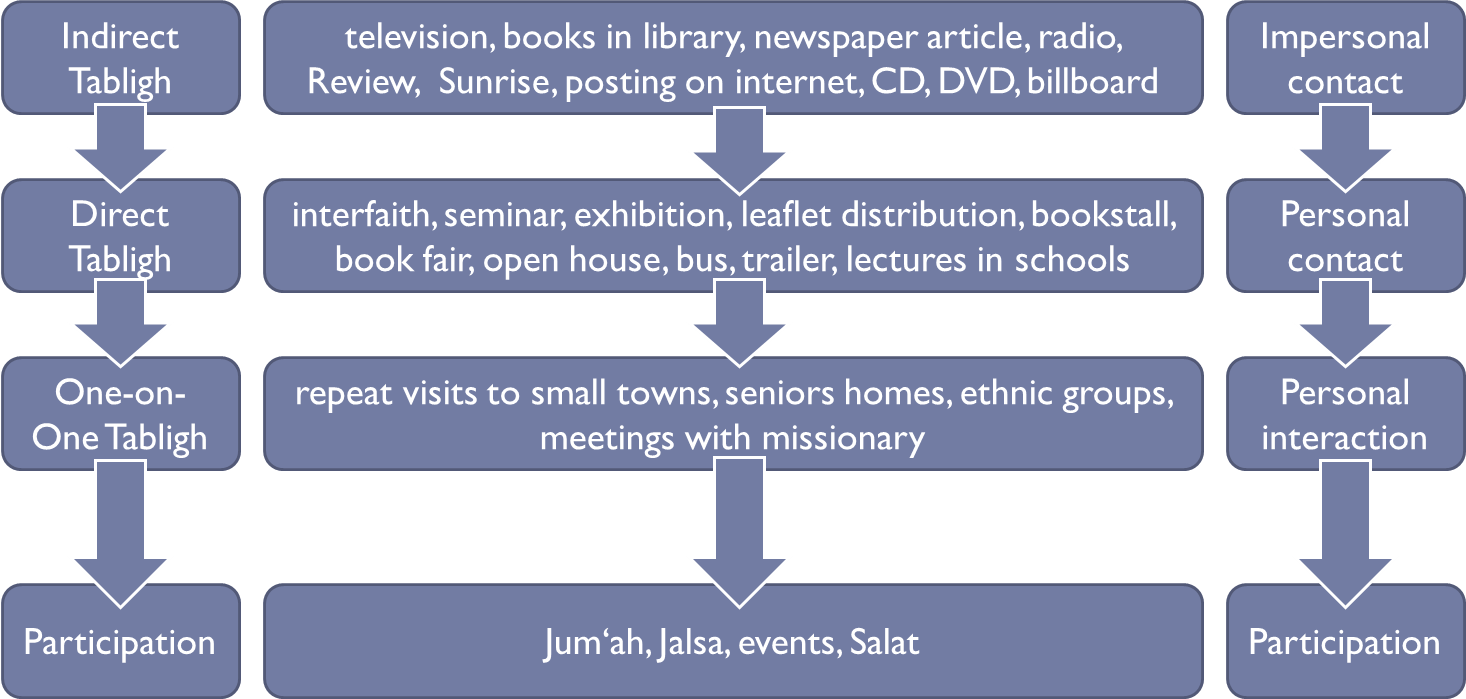 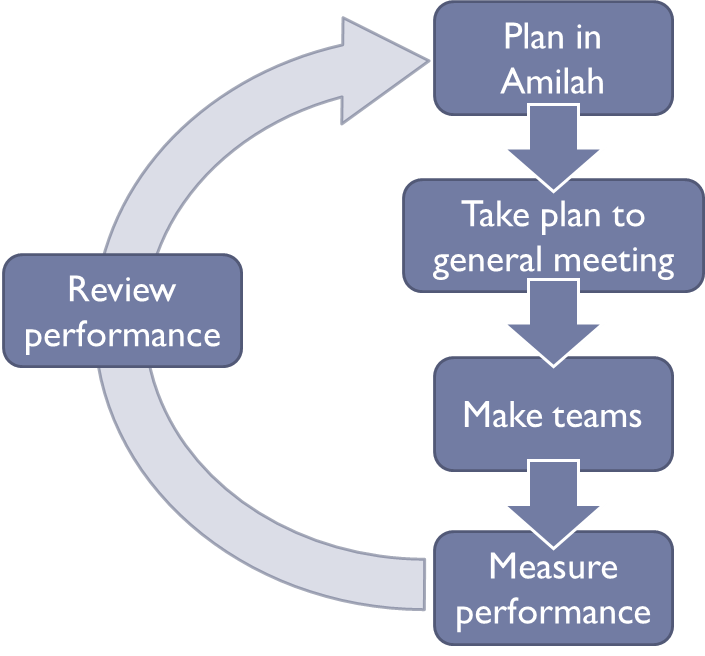 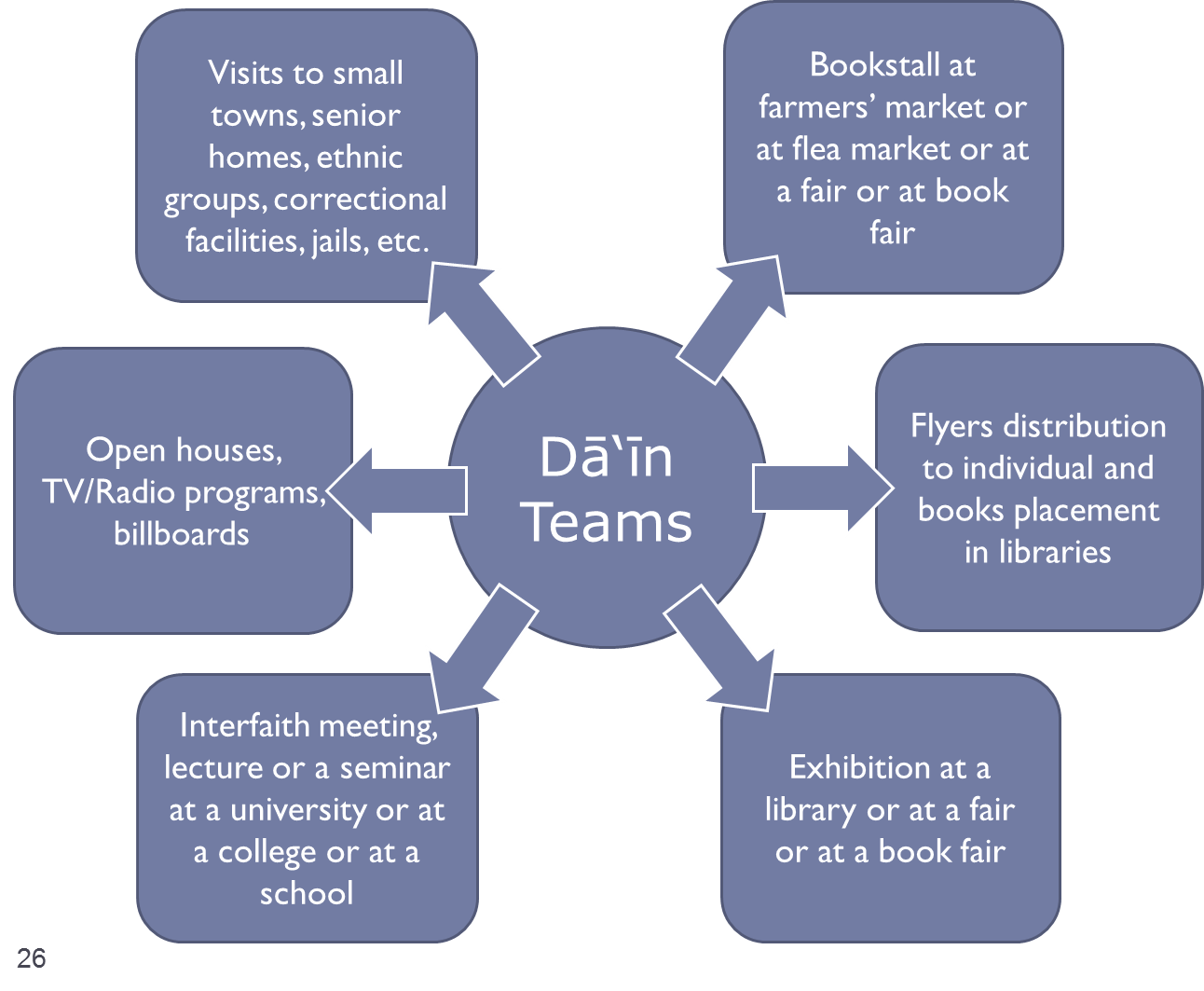 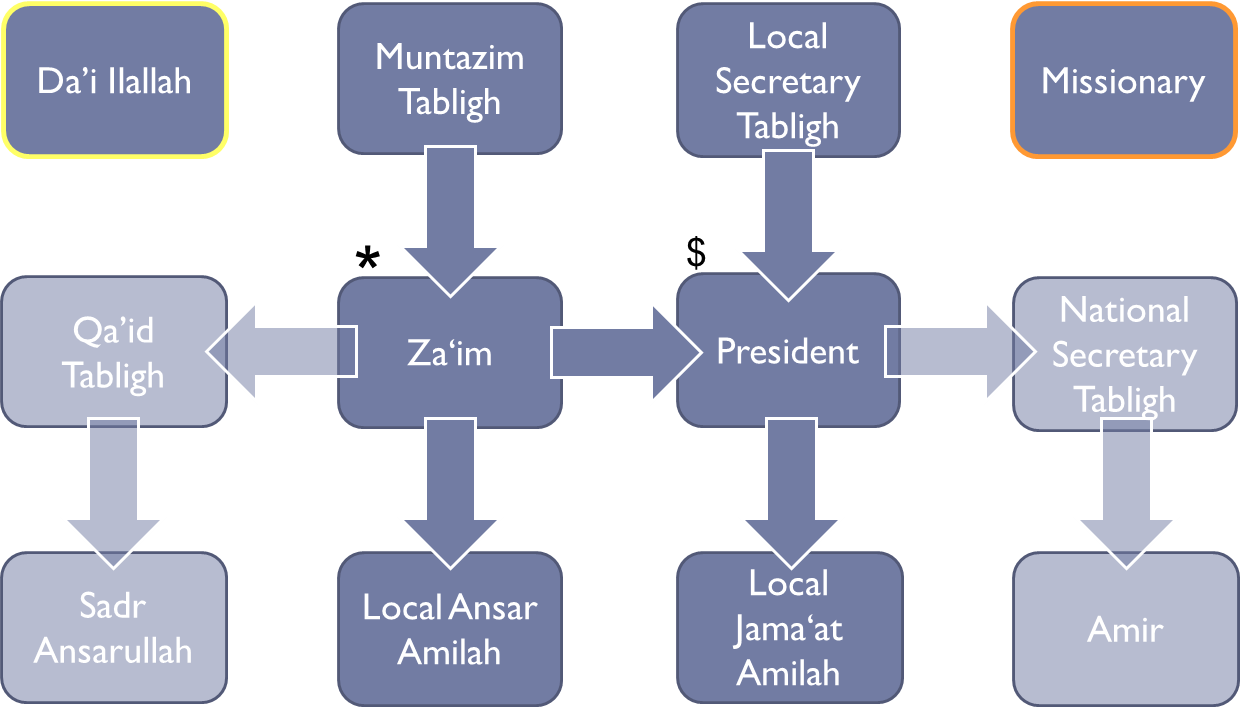 qaid.tabligh@ansarusa.org
701 200 1674
53
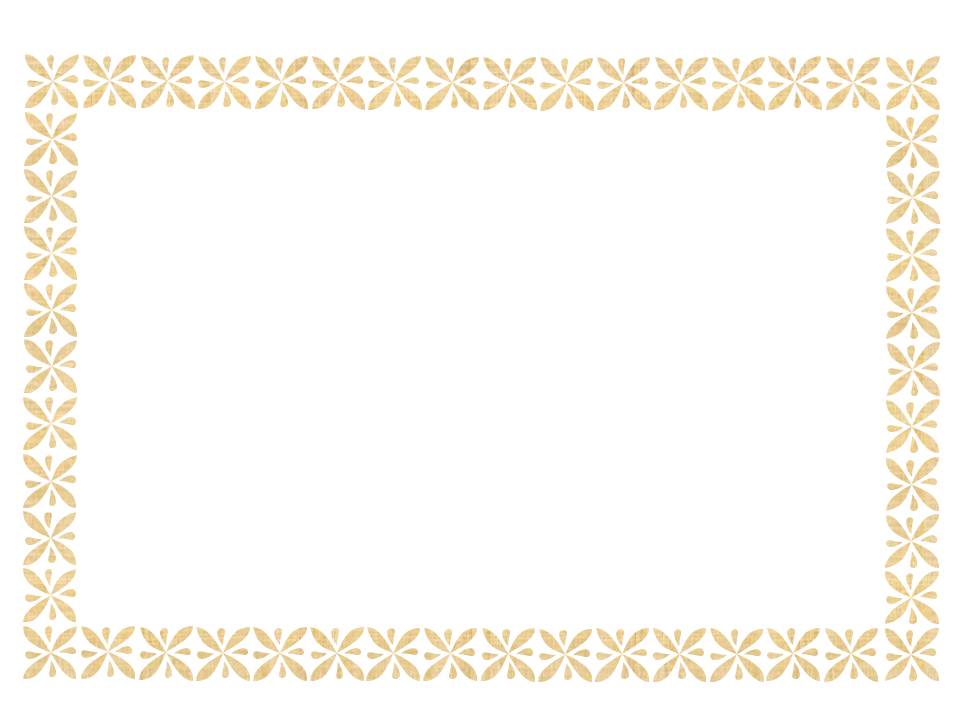 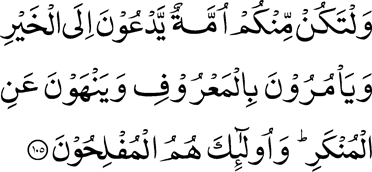 And let there be among you a body of men who should invite to goodness, and enjoin equity and forbid evil. And it is they who shall prosper. [3:105]
54
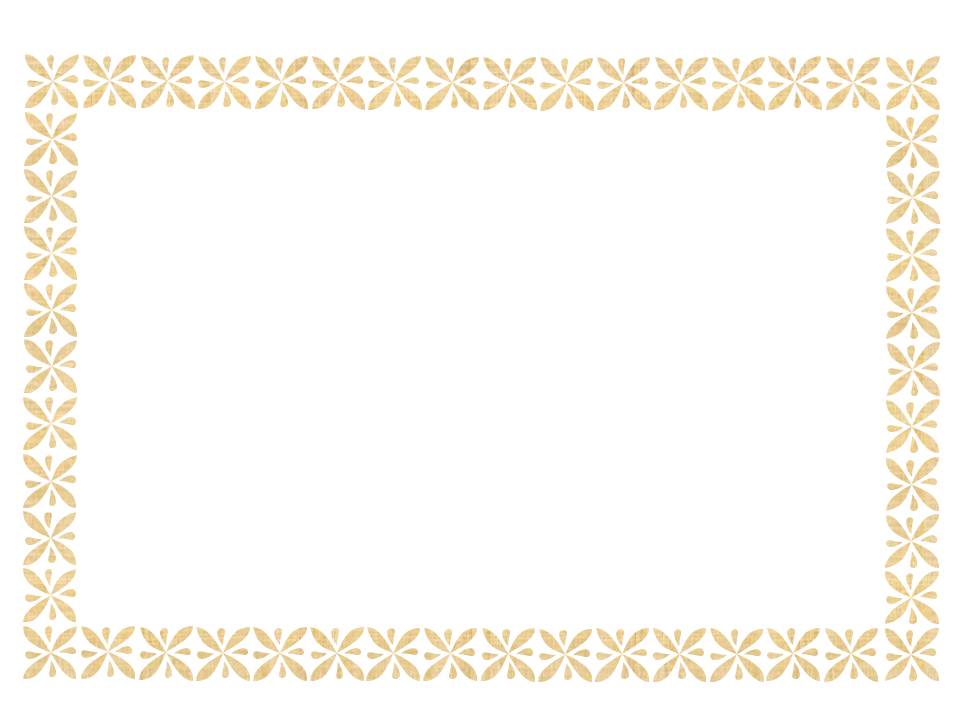 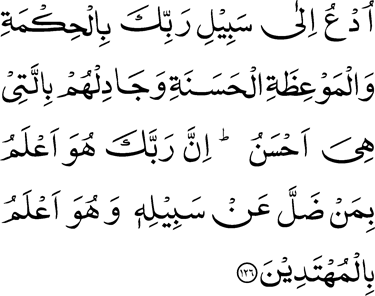 Call unto the way of thy Lord with wisdom and goodly exhortation, and argue with them in a way that is best. Surely, thy Lord knows best who has strayed from His way; and He knows those who are rightly guided. [16:126]
55
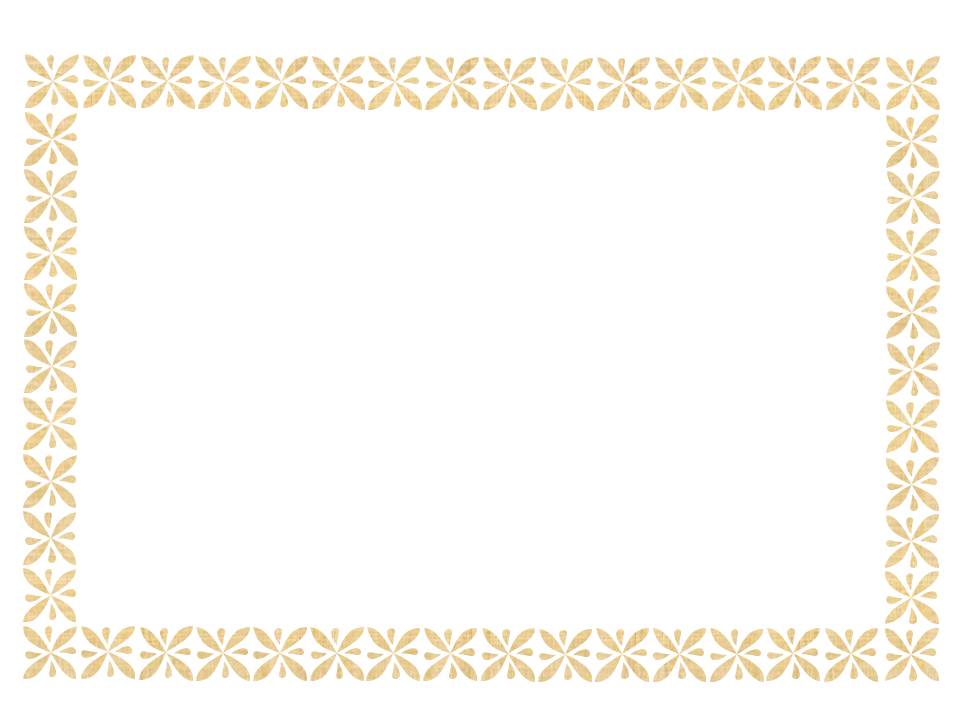 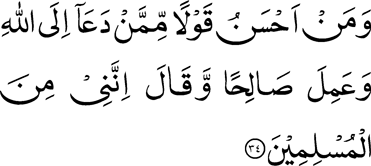 And who is better in speech than he who invites men to Allah and does good works and says, ‘I am surely of those who submit?’ [41:34]
56
Tabligh 2013
Qa‘id Tabligh: 
Syed Sajid Ahmad

Na’ib Qa’id:
Chaudhry Mushtaq Ahmad
57
Da‘in Teams
Assign tasks according to personal interest
Activate retired members
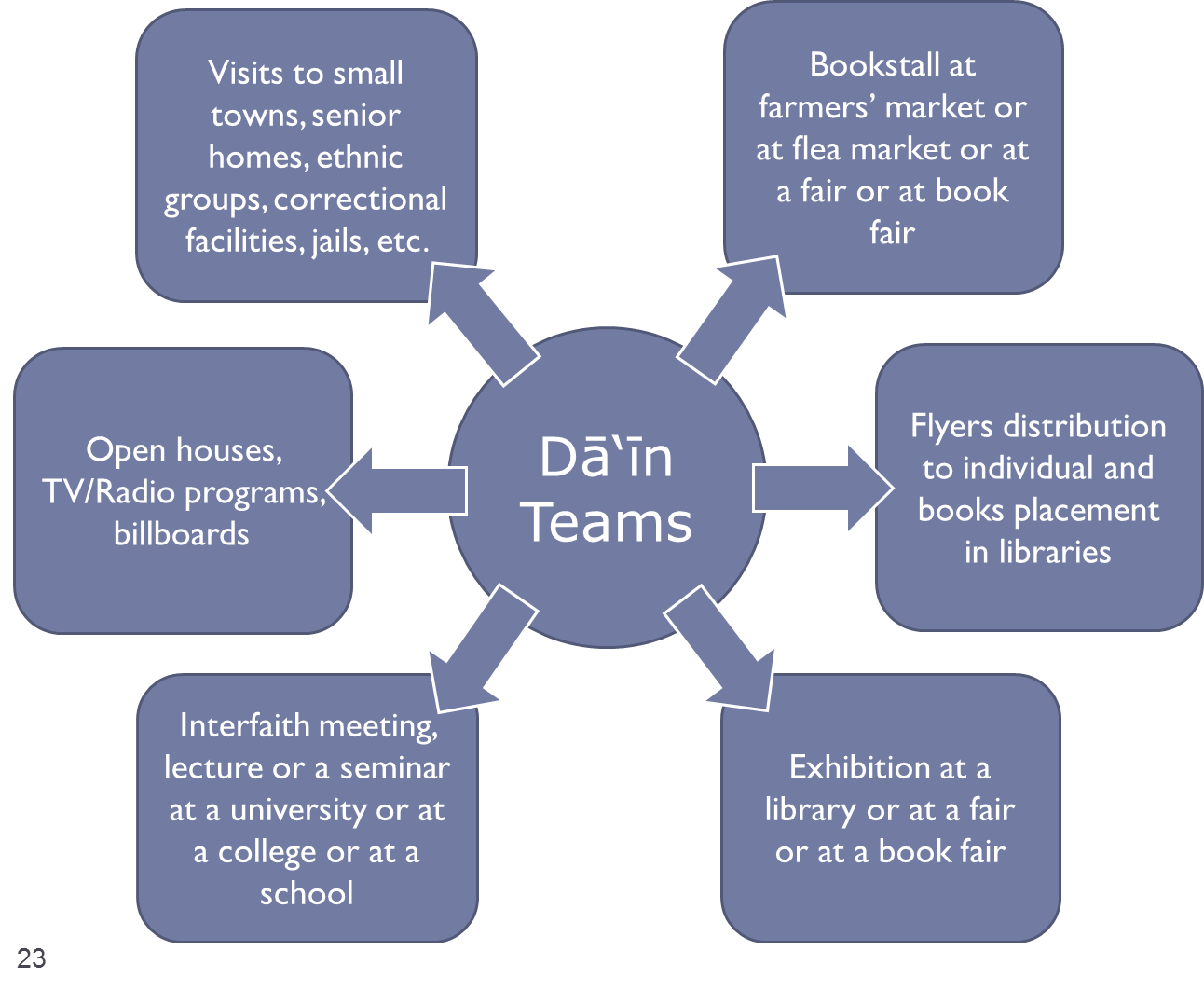 58
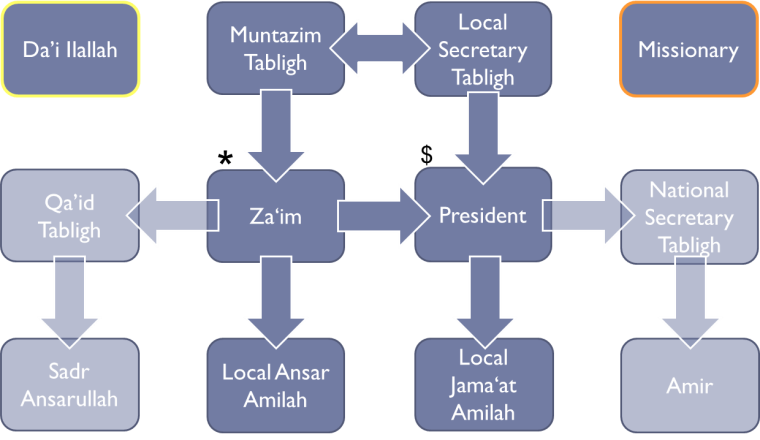 We will provide supportIn Sha Allah
Literature: 
Leaflets, books, CDs, DVDs, subscriptions to the Review of Religions and the Muslim Sunrise
Propagation tools: 
Bookmarks, rulers
Appropriate and reasonable rental fees for bookstalls and booths
Please convey to us your needs and we will consider them, In Sha Allah, as long as they are reasonable and practical
59
How To Guidelines and Help
Consult the Ansar Handbook
How to Use Mosques and Centers for Tablīgh
Public Access Cable TV (PACT) Tablīgh Project
Literature to Give

Contact Qa’id Tabligh
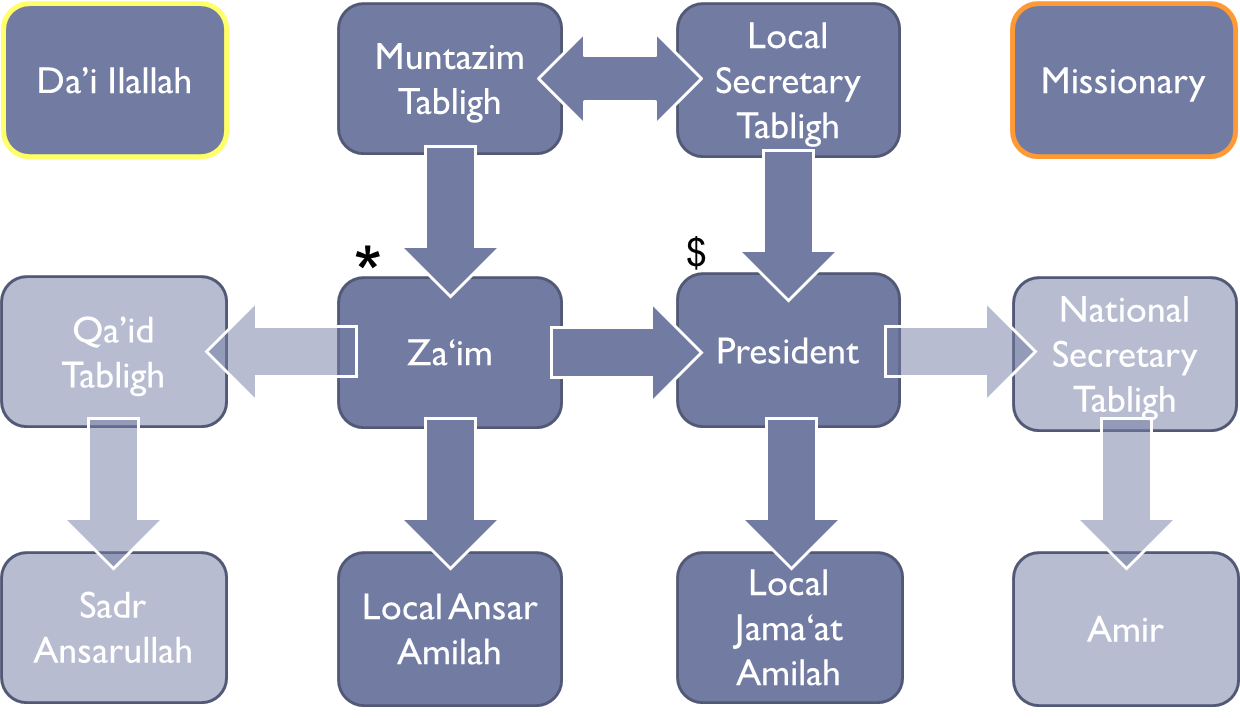 60
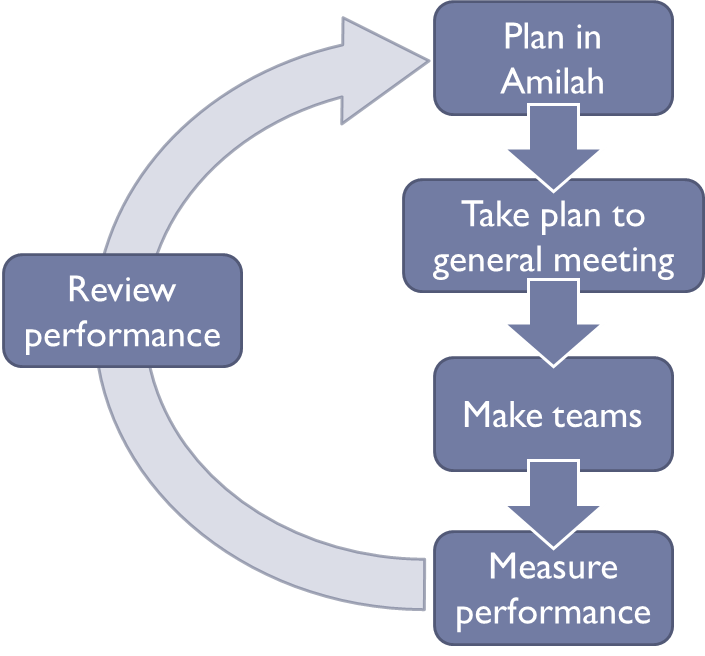 Tools to Monitor Level of Activities and Level of Progress
Tablīgh Activities Tracking Sheet
Event Sign-in Sheet
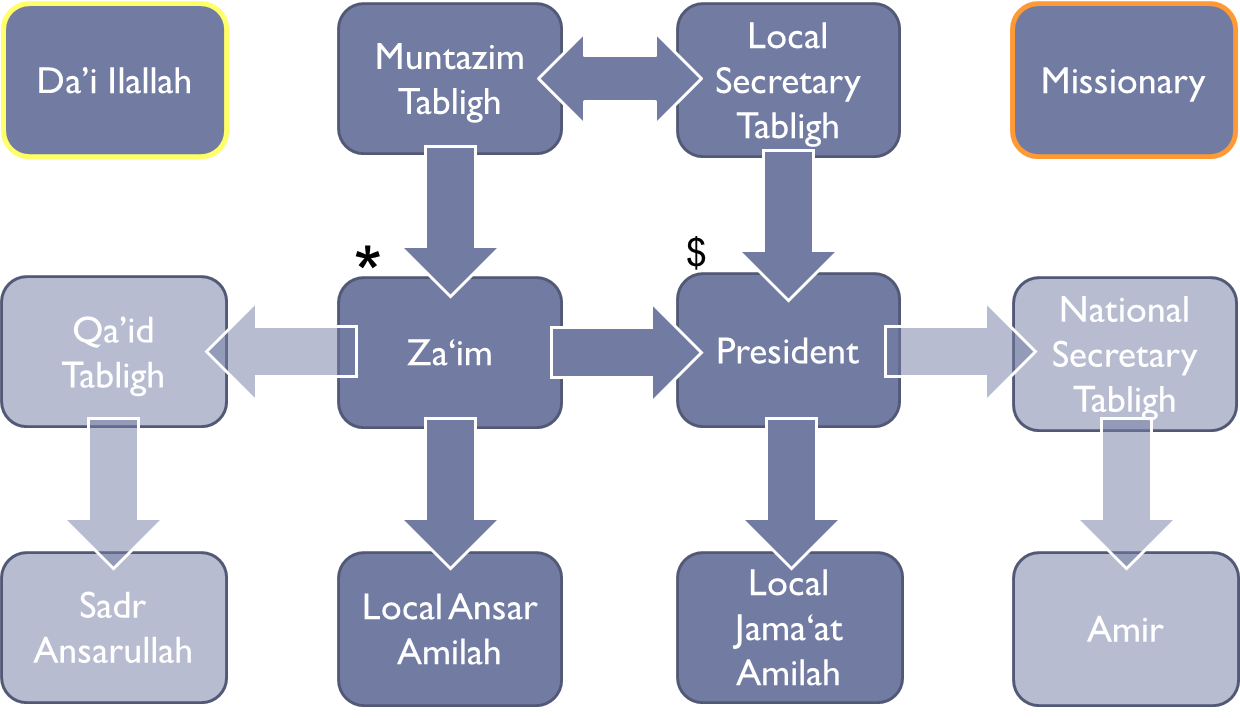 61
Where do Ansar live?
~ 2500 Ansar
2494 to be exact
62
Where do Ansar live?
~ 2500 Ansar
2494 to be exact

942 Towns
Currently playing in 20 towns
63
Types of Tabligh
Indirect Tabligh
television, books in library, newspaper article, radio, Review,  Sunrise, posting on internet, CD, DVD, billboard
Impersonal contact
Direct Tabligh
interfaith, seminar, exhibition, leaflet distribution, bookstall, book fair, open house, bus, trailer, lectures in schools
Personal contact
One-on-One Tabligh
repeat visits to small towns, retirement homes, ethnic groups, meetings with missionary
Personal interaction
Participation
Jum‘ah, Jalsa, events, Salat
Participation
64
Types of Tabligh
Indirect Tabligh
television, books in library, newspaper article, radio, Review,  Sunrise, posting on internet, CD, DVD, billboard
Impersonal contact
Direct Tabligh
interfaith, seminar, exhibition, leaflet distribution, bookstall, book fair, open house, bus, trailer, lectures in schools
Personal contact
One-on-One Tabligh
repeat visits to small towns, retirement homes, ethnic groups, meetings with missionary
Personal interaction
Participation
Jum‘ah, Jalsa, events, Salat
Participation
65
Types of Tabligh
Indirect Tabligh
television, books in library, newspaper article, radio, Review,  Sunrise, posting on internet, CD, DVD, billboard
Impersonal contact
Direct Tabligh
interfaith, seminar, exhibition, leaflet distribution, bookstall, book fair, open house, bus, trailer, lectures in schools
Personal contact
One-on-One Tabligh
repeat visits to small towns, retirement homes, ethnic groups, meetings with missionary
Personal interaction
Participation
Jum‘ah, Jalsa, events, Salat
Participation
66
Types of Tabligh
Indirect Tabligh
television, books in library, newspaper article, radio, Review,  Sunrise, posting on internet, CD, DVD, billboard
Impersonal contact
Direct Tabligh
interfaith, seminar, exhibition, leaflet distribution, bookstall, book fair, open house, bus, trailer, lectures in schools
Personal contact
One-on-One Tabligh
repeat visits to small towns, retirement homes, ethnic groups, meetings with missionary
Personal interaction
Participation
Jum‘ah, Jalsa, events, Salat
Participation
67
Types of Tabligh
Indirect Tabligh
television, books in library, newspaper article, radio, Review,  Sunrise, posting on internet, CD, DVD, billboard
Impersonal contact
Direct Tabligh
bookstall, interfaith, seminar, exhibition, leaflet distribution, book fair, open house, bus, trailer, lectures in schools
Personal contact
One-on-One Tabligh
repeat visits to small towns, retirement homes, ethnic groups, meetings with missionary
Personal interaction
Participation
Jum‘ah, Jalsa, events, Salat
Participation
68